OPEN Data
Welcome
Facilitator name
Position at university
Contact info
[Speaker Notes: Introduce yourself and explain your role at the school. You may edit slide to insert name, position, contact info.

If this is the first of a series of modules, spend a little bit of time giving overview of the program. You may wish to insert a slide or two with that information.]
learning outcomes
By the end of this module, you should be able to:
discuss data fundamentals;
identify skills necessary for effective use of data in teaching and learning;
define open data;
identify relevant sources of open data; 
design a learning activity/assignment that uses open data.
[Speaker Notes: The goal of this module is for you to recognize the potential of using open data in teaching, learning and research projects. Throughout the module, you will be presented with current research and examples for further discussion. By the end of the module, we hope that you will have the information and tools you need to start to embed open data into your learning activities.

After introducing the goal, lead participants through learning outcomes.]
agenda
Data in Teaching and Learning
Open Data in Teaching and Learning
[Speaker Notes: Provide an overview of how the session will be divided (if a different order makes more sense for your context, please feel free to reorder the slides and include additional materials).]
Data in Teaching and Learning
What is data?
A value assigned to a thing.
Qualitative/quantitative
Categorical
Discrete/continuous
[Speaker Notes: Data is all around us. But what exactly is it? Simply defined, data is a value assigned to a thing. 
Data may be qualitative (dealing with the quality or descriptions), or quantitative (numeric). It may be categorical (grouping the information by category). A dataset may be discrete, (meaning it may have gaps), or continuous (have no gaps).]
What is Data?
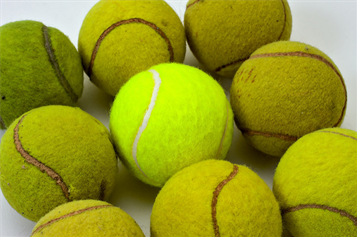 image cc: license flickr.com/photos/horiavarlan/
[Speaker Notes: Ask participants to look at the image on the slide. What data can you collect about this image? Spend 1-2 minutes discussing.]
Data as raw materials
“More data has been created in the past two years than in the entire previous history of the human race…
…less than 0.5% of all data is ever analysed and used.”
Source: 20 Mind-Boggling Facts Everyone Must Read
[Speaker Notes: The amount of data we produce is staggering, and growing. In his September 2015 article, Bernard Marr suggested that we are at the beginning of a data revolution “that will touch every business and every life on this planet…more data has been created in the past two years than in the entire previous history of the human race”, and shockingly, “less than 0.5% of all data is ever analysed and used.”

In an educational setting, data can be a powerful source of information, providing learners and researchers with the raw materials to analyze situations, pose and answer questions, test hypotheses, draw conclusions and solve problems, facilitating problem and research based learning.

Marr predicts, “At the rate at which data and our ability to analyze it are growing, businesses of all sizes — large and small — will be using some form of data analytics to impact their business in the next five years.”

Source:  Marr, B. (2015) Big Data: 20 Mind-Boggling Facts Everyone Must Read

Lead group discussion: As educators, how can we equip our students with the critical data skills they may need in their future career?]
Getting Data
[Speaker Notes: There are three basic ways of getting hold of data: Finding, soliciting, and collecting.

Finding data involves searching and finding data that has already been released.

Soliciting, or getting hold of more data means asking for ‘new’ data from official sources; for example, through Freedom of Information requests. Sometimes data is public on a website but there is not a download link to get hold of it in bulk – but don’t give up! This data can be liberated with what data wranglers call “scraping”.

Collecting data yourself means gathering data and entering it into a database or a spreadsheet – whether you work alone or collaboratively.]
COMMON ERRORS IN DATA
What are some common errors you’ve encountered in data?
How did you manage these errors?
[Speaker Notes: Spend 1-2 minutes facilitating a discussion.]
COMMON ERRORS IN DATA
Formatting
White space
Inconsistencies in data
Organization
[Speaker Notes: Some of the common errors that you might find in data sets have to do with formatting, white space, inconsistencies in data, and organization. 

What would be an example of each type of error? Discuss resources/tutorials available related to data cleansing, e.g. http://schoolofdata.org/courses/#IntroDataCleaning]
Structured Data
Machine readable
Sort and filter
Resources:
School of Data, Sort and Filter: The basics of spreadsheets
Tutorial: Spreadsheets (UC Berkeley, Graduate School of Journalism
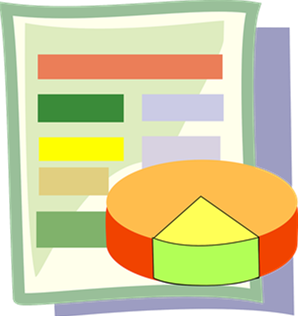 [Speaker Notes: Data, when structured, becomes a lot more useful. The most basic tool used for data wrangling is a spreadsheet. Data contained in a spreadsheet is in a structured, machine-readable format and can quickly be sorted and filtered. 

There are a number of tutorials and help files available online to guide you and your students on using math functions in spreadsheets (for example, finding the total and the average), applying bulk processes, or pulling out different graphs and charts. The School of Data provides some basic and advanced information on sorting and filtering.]
Think, ink, pair, share
What expertise and supports will you need to have in place in order for students to work with data in your course? 
What will the students need to know how to do in order to analyze the data? What resources or software will students be using? How will you introduce and scaffold the data-based learning activities in your course?
[Speaker Notes: Ask participants to spend 2-3 minutes individually answering the questions, then spend 2-3 minutes discussing with a partner. Ask pairs to share their thoughts with the larger group. List participants’ answers on a whiteboard or flipchart to refer back to later.]
Data skills
Video

Data Skills
[Speaker Notes: Show the video Data Skills, in which educators from Ontario universities discussing the types of skills that can be fostered or supported by embedding data research and analysis into learning assignments (see the Facilitator Guide for link to video). After viewing the video, make links to participants’ earlier responses where possible.]
Data analysis
[Speaker Notes: Data values are rather meaningless by itself. To create information out of data, we need to analyze and interpret that data. Analysing data helps us to learn what our data might mean and helps us to extract answers to our questions from the dataset. Basic spreadsheet functionality will allow students to sort, filter, count, find averages, and create formulae to answer research questions.]
transversal skills
Source: Open Data as Open Educational Resources: Towards transversal skills and global citizenship
[Speaker Notes: In their article, “Open Data as Open Educational Resources: Towards transversal skills and global citizenship”, Atenas, Havemann, and Priego suggest that learning assignments involving research and data handling skills embed a number of practical and transversal skills in their design. Citing Healey (2005) and Tanner (2006), they suggest, “[t]he embedding of research principles in higher education curricula can support the development of critical thinking and rigour in academic practice, helping them to become data literate at different levels developing skills that can enhance their employability” (p. 383)

Working with data supports the development of transversal skills (including digital and data literacies, alongside skills for critical thinking, research, teamwork, and global citizenship), enhances students’ abilities to understand and select information sources, to work with, curate, analyse and interpret data, and to conduct and evaluate research. The authors have developed a table showcasing different levels of proficiency in research and data handling skills. 

Refer to the “Research and data handling skills differentiated by level” document included with module materials.

Source: “Open Data as Open Educational Resources: Towards transversal skills and global citizenship”, (http://www.openpraxis.org/index.php/OpenPraxis/article/view/233)]
Open Data in Teaching and Learning
ACTIVITY: OPEN DATA ASSIGNMENT
Write a brief overview/description of your open data learning activity for your chosen course.
How are the course learning outcomes supported by this learning activity and the use of open data?
[Speaker Notes: Prior to coming to the course, participants were asked to choose a course for which they would like to design an activity/assignment that includes open data. Ask them to spend 2-3 minutes writing a brief overview/description of their activity/assignment.]
WHAT IS OPEN DATA?
Freely used
Freely re-used
Freely redistributed
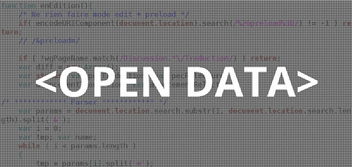 image cc: license flickr.com/photos/descrier/
Sources: 
http://opendefinition.org/ http://opendefinition.org/od/2.1/en/
[Speaker Notes: As a published work, a dataset has parameters placed on how it can be used. Some datasets are licensed for specific purposes, while others are published for open use. For our purposes, open data is as defined by the Open Definition:
“Open data is data that can be freely used, re-used and redistributed by anyone - subject only, at most, to the requirement to attribute and sharealike.” (http://opendefinition.org/). The full Open Definition (http://opendefinition.org/od/2.1/en/) gives precise details as to what this means.]
Key Characteristics
[Speaker Notes: Open Data is defined by three key characteristics: Availability and Access; Re-use and Redistribution; and Universal Participation. 

Re-use and Redistribution: the data must be provided under terms that permit re-use and redistribution including the intermixing with other datasets.

Universal Participation: everyone must be able to use, re-use and redistribute - there should be no discrimination against fields of endeavour or against persons or groups. For example, ‘non-commercial’ restrictions that would prevent ‘commercial’ use, or restrictions of use for certain purposes (e.g. only in education), are not allowed.]
Group Discussion
Why is open data important?
What is the potential of open data to empower scholarship?
[Speaker Notes: Spend 2-3 minutes facilitating a discussion. List participants’ answers on a whiteboard or flipchart to refer back to later.]
Empowering scholarship
Video

Empowering Scholarship
[Speaker Notes: Show the video Empowering Scholarship, featuring educators from Ontario institutions discussing the importance of open data, and it’s potential to empower scholarship. (see the Facilitator Guide for link to video). While watching the video, encourage participants to consider what data they wish they and their students had access to to empower them in their research projects.

After viewing the video, make links to participants’ earlier responses where possible.]
Related open initiatives
Open Access
Open Science
OERs
Open Government
[Speaker Notes: This series of slides provides a brief overview of Open Education. Depending on the needs and experiences of the group, this may be an overview. To allow for more time at the end of the workshop, you may want to exclude these slides.

The use of open data in teaching, learning and research is related to a number of similar open initiatives. When considered together, this ecosystem of open approaches promotes a robust educational commons in which everyone can contribute and participate, and interoperability is maximized.

Ask: What is your experience with each of these open initiatives?]
OPEN ACCESS
Research outputs published under a business model
Free of all restrictions on access
Free of many copyright and licensing restrictions
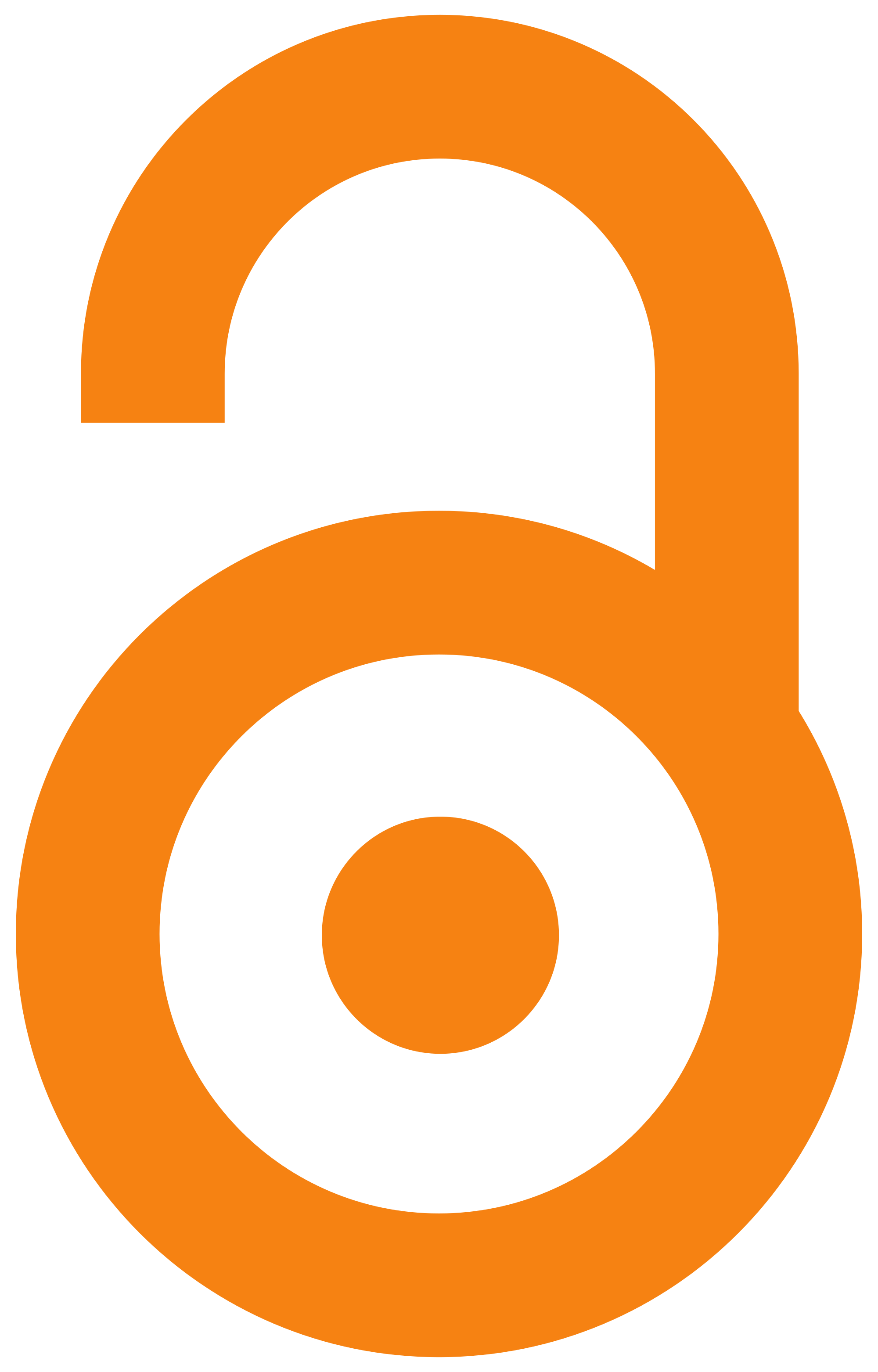 image cc: license wikimedia
[Speaker Notes: Open Access Publications are research outputs (journal articles, conference papers, theses, etc), published under a business model so that they are free of all restrictions on access, and free of many copyright and licensing restrictions.]
OPEN SCIENCE
Aims to make scientific research, notes, data openly accessible
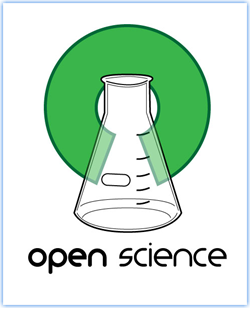 image cc: license wikimedia
[Speaker Notes: Closely related, Open Science aims to make scientific research, notes, and data openly accessible to facilitate collaboration and participation.]
OPEN EDUCATIONAL RESOURCES
“Digitized materials offered freely and openly for educators, students and self-learners to use and reuse for teaching, learning and research”. (OECD)
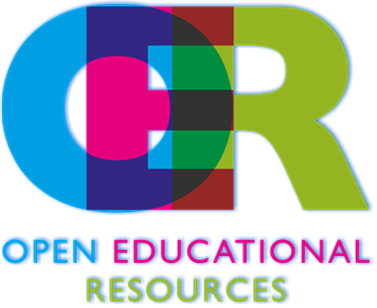 image cc: license wikimedia
[Speaker Notes: Open Educational Resources (or OERs) are “digitized materials offered freely and openly for educators, students and self-learners to use and reuse for teaching, learning and research” (OECD)]
OPEN GOVERNMENT
Open participation, open dialogue, sharing of governmental data with citizens
Aim to promote collaboration, transparency and accountability
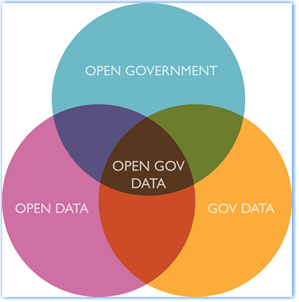 image cc: license flickr.com/photos/notbrucelee/
[Speaker Notes: Open Government promotes open participation, open dialogue and the sharing of governmental data with citizens. Open Government initiatives aim to promote collaboration, transparency and accountability.]
OPEN SOURCE
Openly available computer software and source code
Licensed to be modified, built-upon and redistributed
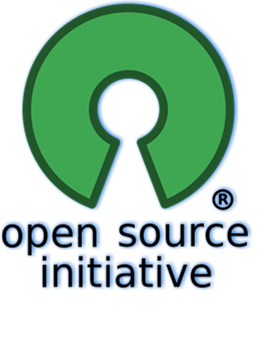 image cc: license opensource.org
[Speaker Notes: Open Source Software is computer software and source code made openly available and licensed so that it can be modified, built-upon and redistributed.

Image source: image cc: license opensource.org]
CRITICAL ANALYSIS
“In today’s information society, knowledge must be constructed by critically analysing streams of information from various sources and formats, and moreover by understanding data and becoming capable of analysing and interpreting it.”



Source: Open Data as Open Educational Resources: Towards Transversal Skills and Global Citizenship
[Speaker Notes: As authors Atenas, Havemann, and Priego suggest, “In today’s information society, knowledge must be constructed by critically analysing streams of information from various sources and formats, and moreover by understanding data and becoming capable of analysing and interpreting it.” They prompt us to consider how curricula can be made relevant and engaging through critical engagement with raw, open data. 

Source: Atenas, Havemann, and Priego (2015) Open Data as Open Educational Resources: Towards Transversal Skills and Global Citizenship]
Civic engagement
Source: Activities for Civic Engagement Differentiated by Level
[Speaker Notes: Using open data in teaching and learning can promote student engagement in local, national and international issues, along with participation in global research initiatives. Open data sets provide the raw materials for students to see, try to make sense of, and begin to build upon the stories that are represented in the data.Given the power of open data as an avenue for civic engagement, it is important for course designers and instructors to consider the potential impact and opportunity of using open data in the course. Atenas, Havemann and Priego have created a table detailing activities for civic engagement differentiated by level. 
Refer to the “Activities for civic engagement differentiated by level” document included with module materials.

As you’ll see in some of the projects we highlight later in this module, open data assignments can serve as a venue for collaborative and multidisciplinary research.]
Group Discussion
What are the potential challenges in using open data in teaching and learning?
How can these challenges be managed?
[Speaker Notes: Spend five minutes facilitating a discussion. List participants answers on a whiteboard or flipchart to refer back to later.]
Challenges
Video

Challenges with Open Data
[Speaker Notes: Show the video Challenges with Open Data, in which educators from Ontario universities discuss issues and considerations when working with open data. (see the Facilitator Guide for link to video). Ask participants to think about strategies for overcoming these challenges as they watch the video.

After viewing the video, make links to participants’ earlier responses where possible.]
Types of open data
By João Batista Neto [CC BY 3.0 (http://creativecommons.org/licenses/by/3.0)], via Wikimedia Commons
[Speaker Notes: It’s difficult to list all of the types that are available, here are some commonly found types of data sets that you’ll find that are openly licensed:

Data about cultural works and artefacts
Mapping data
Data from Scientific research
Financial data from government and global markets
Statistical data such as the census
Metrological information about weather, climate and the environment
Information about nature, plants and animals
Transportation data such as timetables and routes]
Sources of open data
Open Access Directory

datahub.io
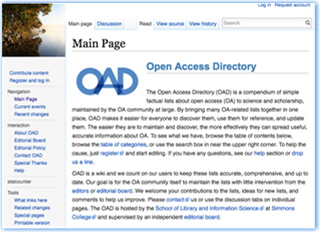 [Speaker Notes: To help people to find open data, projects like the Open Access Directory’s data repository list or the Open Knowledge Foundation’s datahub.io have been started. They aim either to collect data sources, or collect together different data sets from various sources.

Many sources frequently release data for public use.  We’ll look at some of these next.]
Sources of open data
Government:
dataportals.org
datalibre.ca
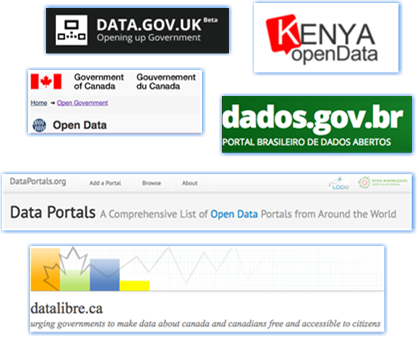 [Speaker Notes: In recent years, governments have begun to release some of their data to the public. Many governments host special open government data platforms for the data they create. For example, the UK government started data.gov.uk to release their datasets. Similar data portals exist in the Canada, Brazil and Kenya – and in many other countries. Does your home country, municipality, or where your research is based have an open data portal? 
dataportals.org is a good starting point to explore open government initiatives.datalibre.ca aims to collect, disseminate, and discuss issues around access to government data in Canada, and beyond.]
Sources of open data
Organizations:
The World Bank
The Organization for Economic Co-operation and Development
The World Health Organization
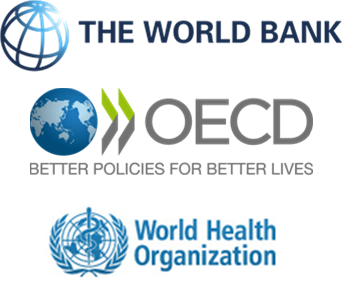 [Speaker Notes: Other sources of data are large organizations. For example, the World Bank, the Organization for Economic Co-operation and Development, and the World Health Organization for example regularly release reports and data sets.]
Sources of open data
Science:
Open NASA
GeoGratis
Open Energy Information
Cell Image Library
National Human Genome Research Institute
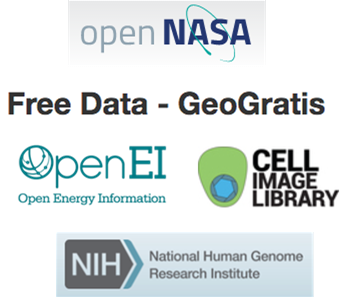 [Speaker Notes: Scientific projects and institutions release data to the scientific community and the general public. Open data is produced by NASA for example, and many specific disciplines have their own data repositories, some of which are open.]
Sources of open data
Education:
Canadian Associate of Research Libraries
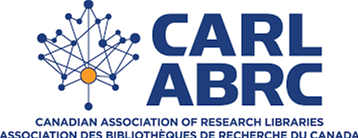 [Speaker Notes: Many educational institutions maintain digital archives of the institution’s intellectual output, including open data sets. In Canada, the Canadian Association of Research Libraries maintains a listing of these repositories.]
WHERE WILL YOU GET YOUR DATA?
What open data is available related to your discipline?
What source(s) will you use for your assignments?
[Speaker Notes: Lead a discussion around discipline/course specific sources of open data.]
Using Open Data
[Speaker Notes: How can open data be embedded in learning activities? Here are some ideas to get you thinking.
Data management, curation and manipulation
Text analysis of documents
GIS and mapping activities (both current and historical)
Database design
Data visualization
Network analysis
Web and mobile application development]
think, ink, pair, share
How do you plan to use open data in your course?
What will you design your learning activities/assignments?
How will these activities align to your learning outcomes?
[Speaker Notes: Ask participants to spend 3-5 minutes individually answering the questions, then spend 5-7 minutes discussing with a partner. Ask pairs to share their thoughts with the larger group. List participants’ answers on a whiteboard or flipchart to refer back to later.]
Using Open Data
Video

Using Open Data
[Speaker Notes: Show the video Using Open Data, in which instructors and staff from different institutions in Ontario discuss how they are currently using open data in their teaching and learning. (see the Facilitator Guide for link to video). Ask participants to think about whether or not any of these use cases are similar to what their plans are for using open data in their courses.

After viewing the video, make links to participants’ earlier responses where possible.]
Small Group Activity: Case studies
Review your assigned case study with your group
Are the researcher’s recommendations useful or not? Which recommendations would you apply to your open data learning activity? Can you think of other best practices for incorporating open data into teaching and learning activities?
Share your thoughts with the larger group
Source: Open Data as Open Educational Resources: Case studies of emerging practice.
[Speaker Notes: Break students into small groups of 3 or 4. Assign each group one of the 5 case studies from “Open Data as Open Educational Resources: Case studies of emerging practice (https://figshare.com/articles/Open_Data_as_Open_Educational_Resources_Case_Studies_of_Emerging_Practice/1590031).” This collection includes 5 examples from different learning contexts, different disciplines, and different countries. The cases include assignment details, data sources, tools used, issues and recommendations.  Give participants 10 minutes to review the case study and answer the questions on the slide. Wrap up the activity with a 5 minute large group discussion.

Sources: Atenas, J., & Havemann, L. (Eds.). (2015). Open Data as Open Educational Resources: Case studies of emerging practice. London: Open Knowledge, Open Education Working Group. http://dx.doi.org/10.6084/m9.figshare.1590031]
Recommendations
Clearly articulate learning outcomes
Identify sources of data
Anticipate and discuss challenges
Provide software tutorials
Promote open sharing of new knowledge
[Speaker Notes: There is a world of potential to be explored around the use of open data in teaching and learning. To help guide this exploration, the following practices are recommended:
All learning activities involving data manipulation and analysis should have clearly articulated learning outcomes. 
Assignment descriptions should identify required and recommended sources for open data.
Instructors should anticipate the potential challenges students might encounter with using open data and discuss them with their class.
Training materials should be provided to assist students with the software they will need to complete their assignments.
In keeping with the goals of open communication and sharing, students should be encouraged to publish their findings in an open way.]
Summary
Data is all around us
Instructors and students should have a basic understanding of data fundamentals
Working with data can foster transversal skills
Open data is free to use, re-use and redistribute
Available from a growing number of sources
Consider support needs for effective and meaningful learning experiences
[Speaker Notes: Summarize the main points from the session. Use examples from earlier discussion with participants if possible.]
Homework
Complete the Open Data Assignment
Submit to a discussion board for peer review/comment
[Speaker Notes: Remind participants to complete the summative activity (they should have completed parts throughout the session). 

Provide the handout “Open Data Assignment” (see the Facilitator Guide) as a hard copy or email it to participants.]
Thank you
Questions?
Comments? 
Help?

Contact information – facilitator’s and departmental